Regents Park Publishers
Data Analytics
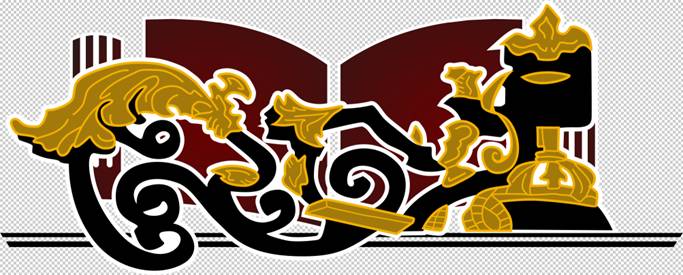 T1LM3
Excel Tutorials
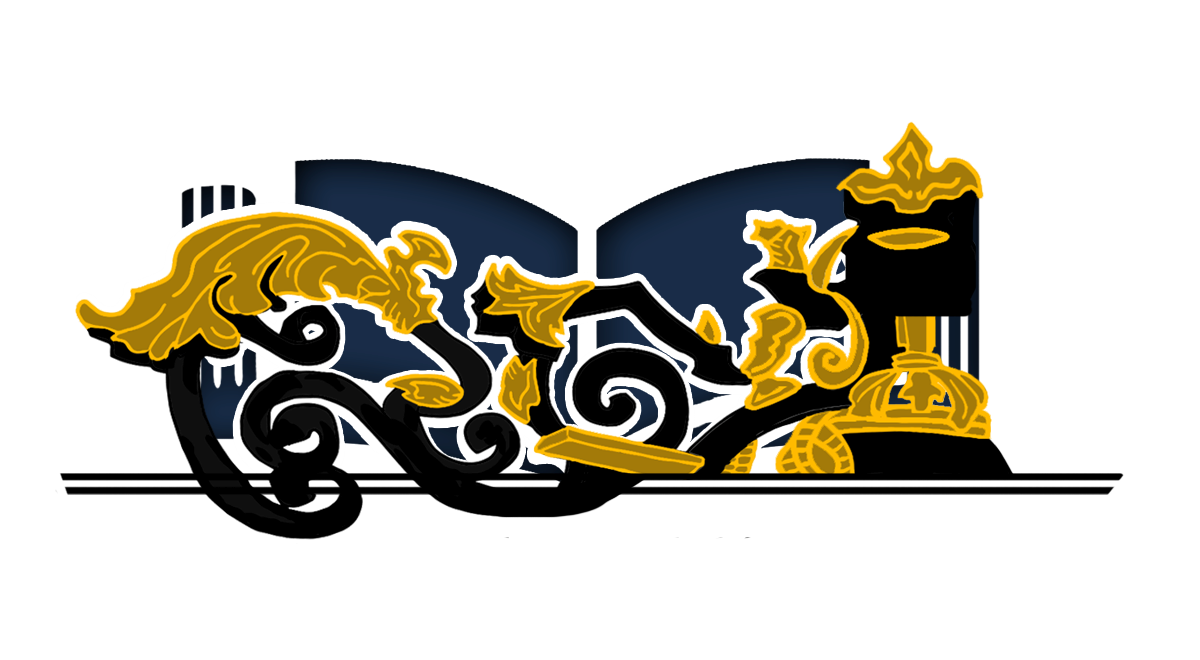 Content
Axioms
Normal Probability Distribution
Standardized Probability Distribution
Copyrights@RegentsParkPublishers
Axioms
Copyrights@RegentsParkPublishers
Axioms
An Axiom is a mathematical statement that is assumed to be true.

a self-evident truth that requires no proof
a universally accepted principle or rule
a proposition that is assumed without proof for the sake of studying the consequences that follow from it 
Formulas that we use are based on axioms
Normal Probability Distribution
Copyrights@RegentsParkPublishers
Introduction
The Normal (or Gaussian) distribution is probably the most used (and abused) distribution in statistics.

Normal random variables are continuous (they can take any value on the real line) so the Normal distribution is an example of a continuous probability distribution.
The Normal Distribution
Total area=1
-3
-2
-

+
+2
+3
The graph of the normal distribution 
is called the normal (or bell) curve.
The Normal Distribution
The mean, median, and mode are the same.
The normal curve is symmetric about its mean.
The total area under the normal curve is one.
The normal curve approaches, but never touches, the x-axis.
Normal Distributions and Probability
The areas under the curve:
 
 68.26% lies between - and + 
 95.44% lies between -2 and +2
 99.72% lies between -3 and +3
68.26%
95.44%
99.72%
μ
Excel Function(Not Standardized)
Area=1
μ is not equal to zero and σ is not equal to 1
The area under  the normal distribution
from x to - can be computed using the EXCEL function
 NORMDIST
Excel Function(Standardized)
Area=1
The area under  the standard normal distribution
from x to - can be computed using the EXCEL function
 NORMSDIST
Examples 1-3
Example 1
The mean length of a fish is 40cm and the standard deviation is 4 cm. What is the probability that the length of a randomly selected fish is less than 48cm?
48cm is two standard
	deviations above the
	mean so the area
	to the left of 48cm is
	NORMDIST (48,40,4,1)
        = 0.9772
48
40
44
Example-2
Find the area under the normal distribution curve between -0.12 and 1.23. 
In EXCEL: 
NORMDIST(1.23,0,1,1)-NORMDIST(-0.12,0,1,1)
NORMDIST(x,,,1)
Example-2
P[X1.23]= 0.8907
P[X-0.12]= 0.4522
P[X1.23]-P[X-0.12]=
0.8907-0.4522 = 0.4384
Standardized Normal Probability Distribution
Copyrights@RegentsParkPublishers
The Standard Normal Distribution
The normal distribution with a mean of 0 and a standard deviation of 1 is called the
Standard Normal Distribution
The standard normal distribution and the z-score:
Standardization
We can transform any normal distribution into a standard normal distribution by subtracting the mean and dividing by the standard deviation.
=300; =20;x=330
=0; =1;z=1.5
Area=0.933 in both cases
z = (x-300)/20
Standardization
To find the probability that X Y if X is normally distributed with mean  and standard deviation .

Compute the z-score:  z =(y- )/
Calculate the area under the normal curve between - and z
We could calculate this area directly using the EXCEL function:
 Standardize
Examples 4-6
Examples 4-6
The average swimming speed of a fish population is 2 m/s. (standard deviation 0.5). You select a fish at random. What is the probability that:

Its swimming speed is less than 1 m/s.
Its swimming speed is greater than 2.5 m/s.
Its swimming speed is between 2 and 3 m/s.
Example -4
The average swimming speed of a fish population is
     2 m/s. (standard deviation 0.5). 
     You select a fish at random. 
     What is the probability that:

It’s swimming speed is less than 1 m/s.
    = P(z < (1-2)/.5) = P(z < -2) 

NORMSDIST (-2,1) = 0.0228
Examples-5
The average swimming speed of a fish population is 2 m/s. (standard deviation 0.5). You select a fish at random. What is the probability that:
Is swimming speed is greater than 2.5 m/s.

= P(z > (2.5-2)/.5) = P(z > 1) = 1 - P(z ≤ 1)

NORMSDIST (1,1) = 0.8413

 1- 0.8413 = 0.1586
Example-6
The average swimming speed of a fish population is 2 m/s. (standard deviation 0.5). You select a fish at random. What is the probability that:
Its swimming speed is between 2 and 3 m/s.

 P (2-2)/0.5) = P (z = 0)
 P (3-2)/0.5) = P (z = 2)
= P(0 ≤ z ≤ 2) = P(z ≤ 2) – P(z ≤ 0) 
= NORMSDIST(2,1) – NORMSDIST(0,1)
= 0.9773 – 0.5 = 0. 4773
Regents Park Publishers
T1LM3
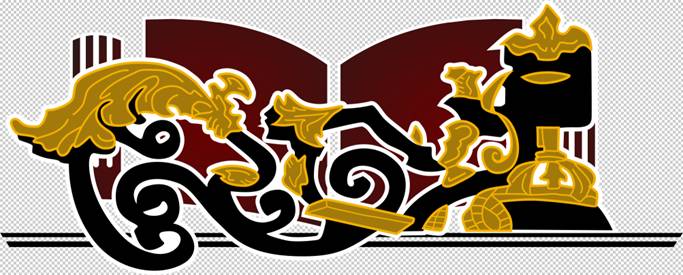 End